Constructing the Functional Behavior Assessment, Behavior Support Plan and Individual Education Program to be Congruent
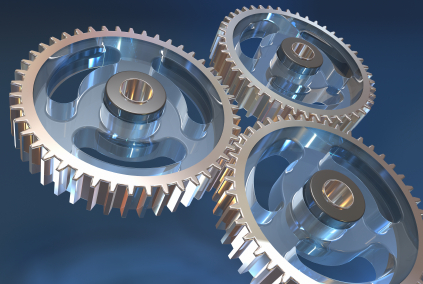 March 5, 2014
Eileen Baker
Melissa Ebling
Karen Jones
Lynn Moss
Our Agenda
8:30 – 9:00	Welcome & Overview  
9:00 – 9:30 	Review Robbie’s FBA-BSP  
9:30 – 9:50	Purpose of IEPs  
9:50 – 10:15	IEP Sections 1-3
Unique Educational Needs & Characteristics of the Student
Statement of Special Education & Related Services & Supplementary Aids and Services
Services, Aids & Modifications
10:15 – 10:30	Break
10:30 – 10:45	IEP Sections 1-3, continued  
10:45 – 11:45	IEP Sections 4-5
PLEP (Present Level of Education Performance)
Annual Goal with Benchmarks to Reach Goal
11:45 – 12:00	Wrap-up & Evaluation
Select a role and take corresponding role card
Facilitator - Guides the case study activity; remains objective

Timekeeper - Keeps track of time spent on issue; prompts group when allotted time is up 

Recorder/Note taker - Takes notes; keeps track of decisions made 

Reporter - Uses recorder’s notes to share with the group
Demonstrating Congruency
Information shared with permission, source used:
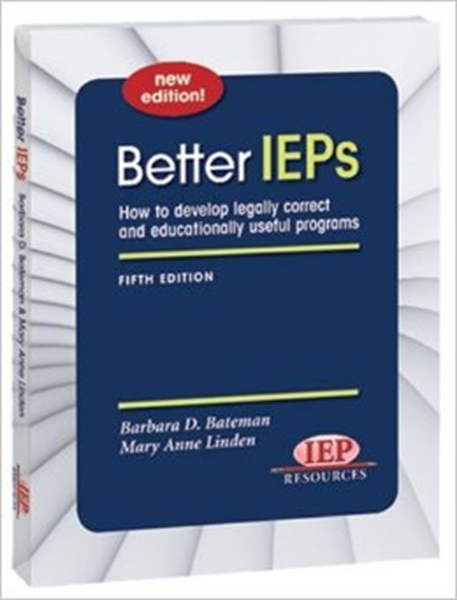 Tips for Better IEPsHow to develop legally correct and educationally useful programs. 
Bateman, Barbara D. and Linden, M.A. Verona, Wisconsin: Attainment Company, 2012, 5th Edition.
Demonstrating Congruency
Functional Behavior Assessment
Behavior Support Plan
Individual Education Program
Competing Pathway
For Robbie
Competing Pathway
Desired Alternative Behavior

Complete work independently
Stay in the classroom
Typical Consequence

Grades improve
Positive relationship with mother
Setting Events

Mood disorder
Anxiety
Single parent family
Delayed social skills
Difficulty expressing emotions
Trigger Antecedents

Writing Assignment
Test taking
Desired Alternative Behavior


Complete work independently
Stay in the classroom
Typical Consequence

Grades improve
Positive relationship with mother
Setting Events

Mood disorder
Anxiety
Single parent family
Delayed social skills
Difficulty expressing emotions
Trigger Antecedents

Writing Assignment
Test taking
Maintaining Consequence

1:1 attention from  nursevoid work
Avoid writing tasks
Avoid tests
Maintaining Consequence

1:1 attention from  nurse
Avoid work
Avoid writing tasks
Avoid tests
Target Behavior

Asking to go to the nurse  (Elopes)
Target Behavior

Leaves classroom without permission (Elopes)
Acceptable Alternative/
Replacement Behavior
Asking for a specified amount of breaks
Asking for help with certain items
Avoiding certain items
Acceptable Alternative/ Replacement Behavior

Asking for a specified amount of breaks
Asking for help with certain items
Avoiding certain items
Demonstrating Congruency
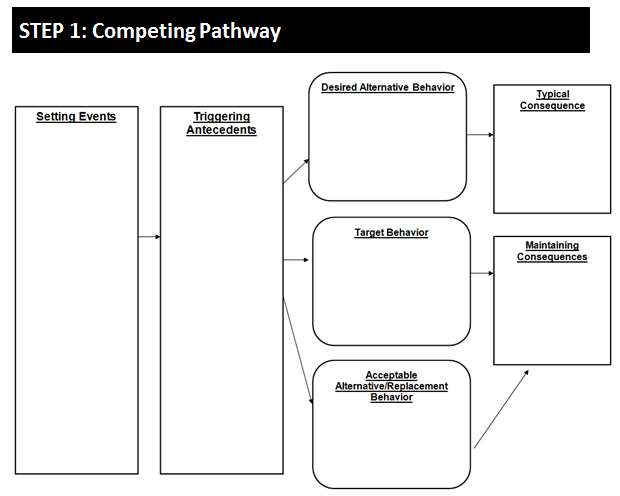 Behavior Support Plan
Behavior Intervention Plan/Positive Behavior Support Plan (Form G)

Hypothesis:



PREVENT Intervention



TEACH Intervention



REINFORCE Intervention
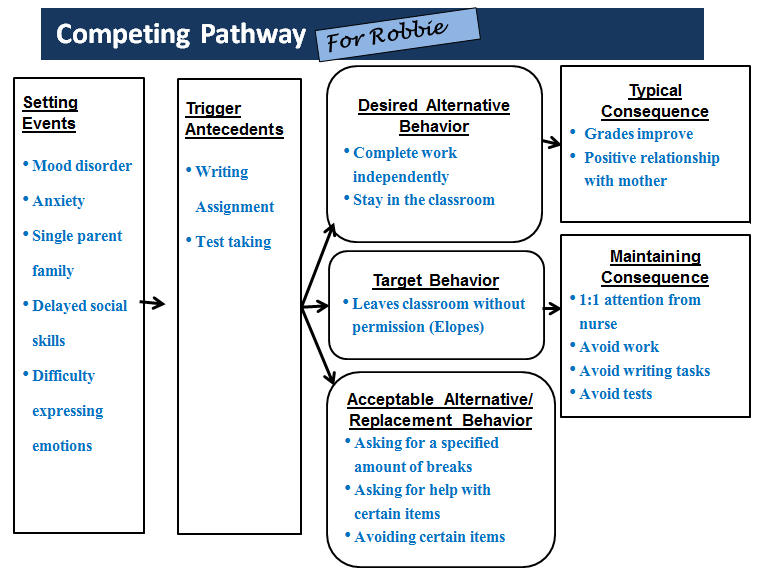 Behavior Support Plan
Behavior Intervention Plan/Positive Behavior Support Plan (From G)

Hypothesis:
Avoid the task
   Get 1:1 help
A writing task is presented
A test is occurring
Leaves classroom
Attention Reporters:Student Case Study Summary (Yellow)
Throughout the IEP goal development process, each step will be crafted for your student.  
Schools are to submit 1 clean copy prior to leaving. 
Feedback will be provided electronically for your team’s use.
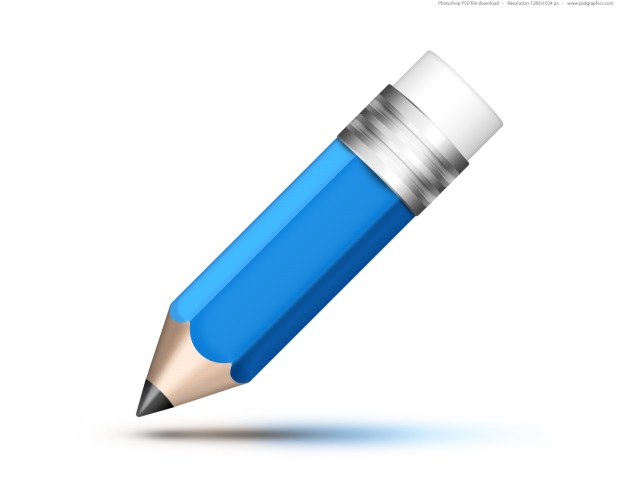 Student Case – HYPOTHESIS
You have the…. 

Hypothesis:
For Robbie
Now, we need to write out….

PREVENT Interventions 

TEACH Interventions 

REINFORCE Interventions 

…for him based on your data!
Behavior Support Plan
For Robbie
Hypothesis:
PREVENT Interventions
Behavior Support Plan
For Robbie
PREVENT Interventions
Behavior Support Plan
For Robbie
PREVENT Interventions
Behavior Support Plan
For Robbie
Hypothesis:
TEACH Interventions
Behavior Support Plan
For Robbie
TEACH Interventions
Behavior Support Plan
For Robbie
TEACH Interventions
Behavior Support Plan
For Robbie
Hypothesis:
REINFORCE Interventions
Demonstrating Congruency
Functional Behavior Assessment
Behavior Support Plan
Individual Education Program
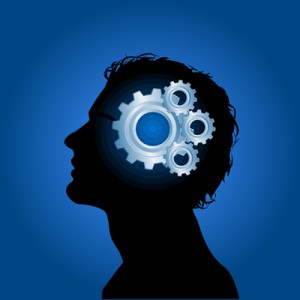 Purpose of an IEP is to identify services      that meet the unique needs of the learner
Special education
Related services
Supplementary aids and services
Accommodations and modifications
Personnel support
… based upon the unique needs, not availability of services or category of disability. 
The IEP progress determines if what has been provided is working
Bateman, Barbara D. and Linden, M.A., 2012
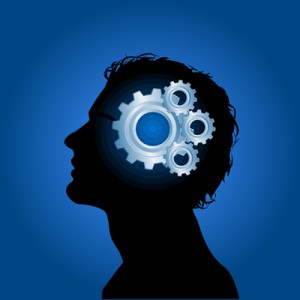 Steps to convert behaviors into IEP components (Sugai & Colvin 1990)
Problem Behavior 
Problem Context 
Desired Behavior
Current Level of Functioning (PLEP)
Desired Level of Functioning (Annual Goal)
Intervention Strategies (Services)
Evaluation Measurement (Goal, Benchmark)
Evaluation Schedule (Benchmark)
Adapted from Sugai, G., & Colvin, G. (1990). From assessment to development: Writing Behavior IEPs. The Oregon Conference Monograph, 125-179. Eugene, OR: University of Oregon.
Specifically…
Problem Behavior: Behavior displayed by student that is observed (recorded, graphed) and determined to be problematic (e.g. student does not follow adult directions the first time).

Problem Context: Setting(s) or condition(s) in which behavior is most problematic (e.g. when in 45 minute, large group math or reading lessons). 

Desired Behavior: Replacement behavior selected for the problem behavior (e.g. student follow adult directions within five seconds without comment or inappropriate facial expression).
Sugai & Colvin 1990
Current Level of Functioning: How often or long occurrences of the problem and replacement behavior are desired (e.g. student follows teacher directions within five seconds in 45% of the opportunities).  (PLEP)

Desired Level of Functioning: How often or long occurrences of the problem and replacement behaviors are desired (e.g. student follow teacher directions within five seconds in 90% of the opportunities for five consecutive days). (Goal)
Sugai & Colvin 1990
Intervention Strategies: The names of possible strategies for achieving the desired level of functioning (List in “Statement of the special education and related services +/or modifications”)

Evaluation Measurement:  Type of measurement strategy for assessing student progress and intervention effectiveness (e.g. frequency counts of following and not following teacher directions).

Evaluation Schedule: Schedule for how often measurements should be conducted  (e.g. frequency counts will be daily for 45 minutes during math and reading groups).
Sugai & Colvin 1990
Unique Needs
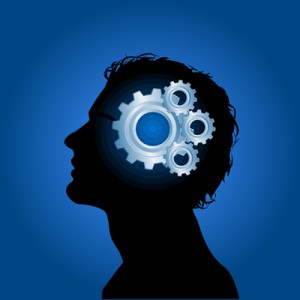 What are the student’s needs in relation to the grade level general education curriculum and functional behavior in addition to what all students will receive?

Needs define what portions or aspects of the child’s education need to be individualized, taught, supported.

Academic and Functional (deficit needs around core content and e.g., social skills, mobility, behavior, employment and skills to increase independence). 

What are the needs makes this student unique, that differ from that of peers, that interfere with learning?

How do these unique needs keep this student from accessing and progressing in their education?
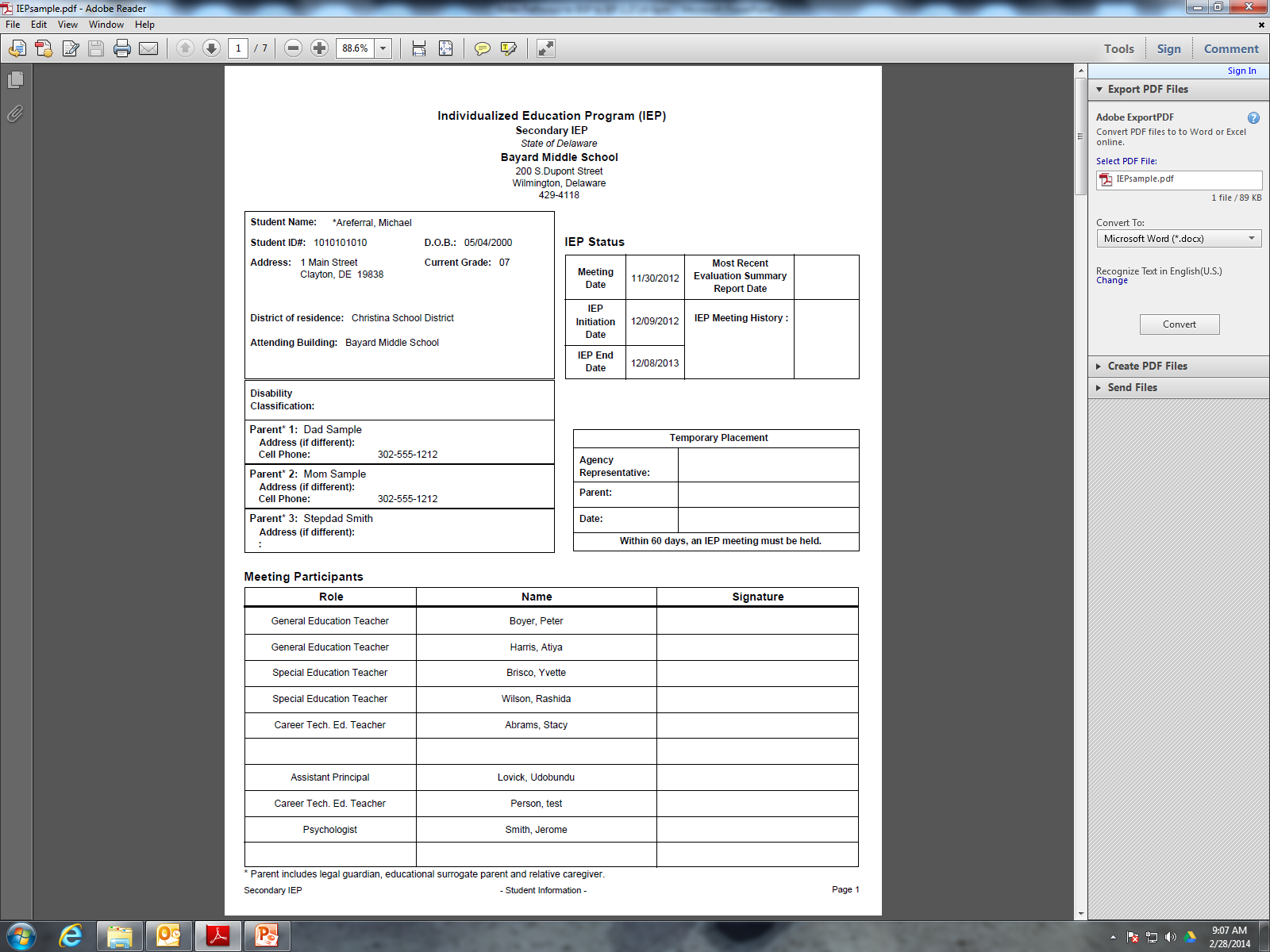 Creating IEP Goals
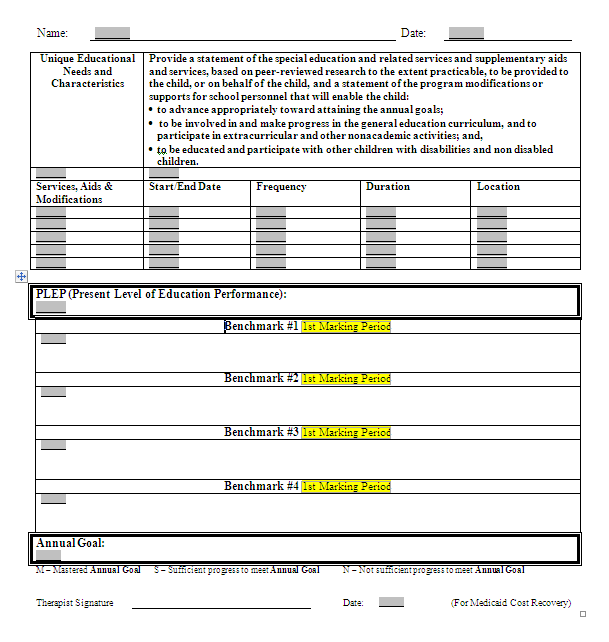 Unique Educational Needs & Characteristics of the Student

Statement of Special Education & Related Services & Supplementary Aids and Services

Services, Aids & Modifications

PLEP (Present Level of Education Performance

Annual Goal with Benchmarks to Reach Goal
Creating IEP Goals - SECTION 1: Unique Educational Needs  & Characteristics of the Student
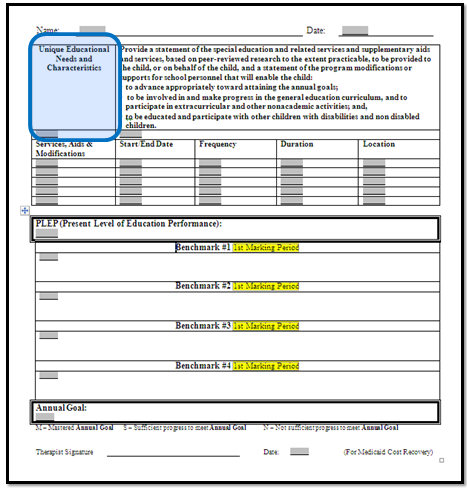 Use Your Existing Documents

FBA

Data Collected

Competing Pathways

Behavior Support Plan
For Robbie
Creating IEP Goals - SECTION 1: Unique Educational Needs  & Characteristics of the Student
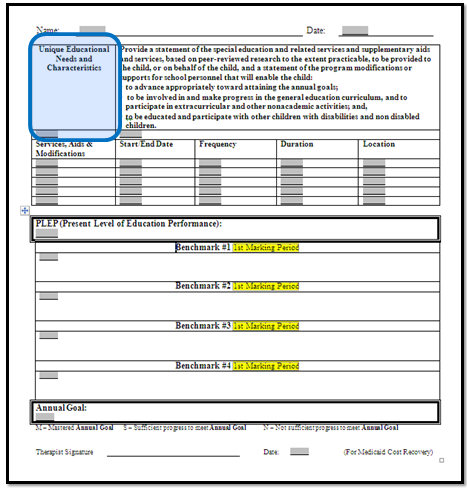 Use Your Existing Documents

FBA

Data Collected

Competing Pathways

Behavior Support Plan
For Case Study Student
From the IEP Form:Needs, Services and Annual Goals
A statement of the special education and related services and supplementary aids and services, based on peer-reviewed research to the extent practicable, to be provided to the child, or on behalf of the child, and a statement of the program modifications or supports for school personnel that will enable the child:
to advance appropriately toward attaining the annual goals;

 to be involved in and make progress in the general education curriculum, and to participate in extracurricular and other nonacademic activities; and,

to be educated and participate with other children with disabilities and non disabled children.
Examples of Specific Descriptors of Supplementary Aids and Services
What kind of staff support and for what purpose?
Name specialized equipment needs, adaptive tools, AT, behavioral charts, checklists, reinforcements 
Pacing of instruction, need for breaks, movement
Flexible presentation of instruction (e.g. via tape, sign language, peer assisted reading, computer aided instruction or practice)
Presentation of Materials (shared note taking, accessible formats)
Examples of Specific Descriptors of Supplementary Aids and Services (cont.)
Explanation of assignment adaptations of modifications
Flexible demonstration of skills (project based, DI, varied product choices)
Testing adaptations – oral, taped responses, 1:1, chunking test, in a different room, 
Planning Consultation time (needed by staff to meet student’s individualized program) 
Personnel Training – in taking data, teaching calming skills, coping mechanisms, safety precautions
Creating IEP Goals- SECTION 2: Statement of Special Education & Related Services & Supplementary Aids and Services
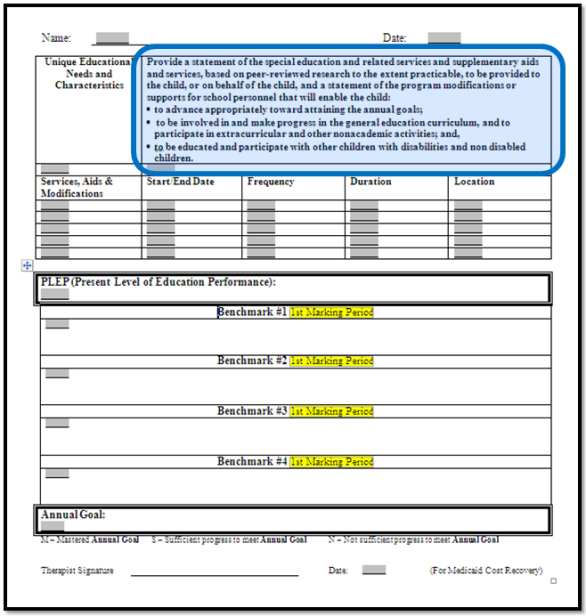 Use Your Existing Documents

FBA

Data Collected

Competing Pathways

Behavior Support Plan
Creating IEP Goals- SECTION 2: Statement of Special Education & Related Services & Supplementary Aids and Services
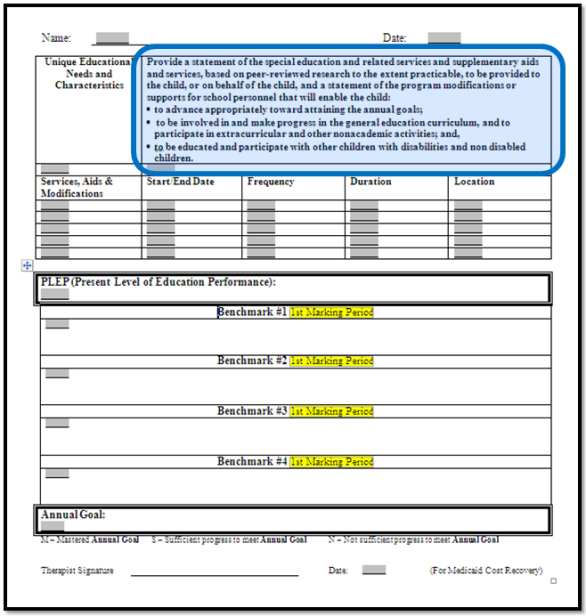 Use Your Existing Documents

FBA

Data Collected

Competing Pathways

Behavior Support Plan
For Robbie
Creating IEP Goals- SECTION 2: Statement of Special Education & Related Services & Supplementary Aids and Services
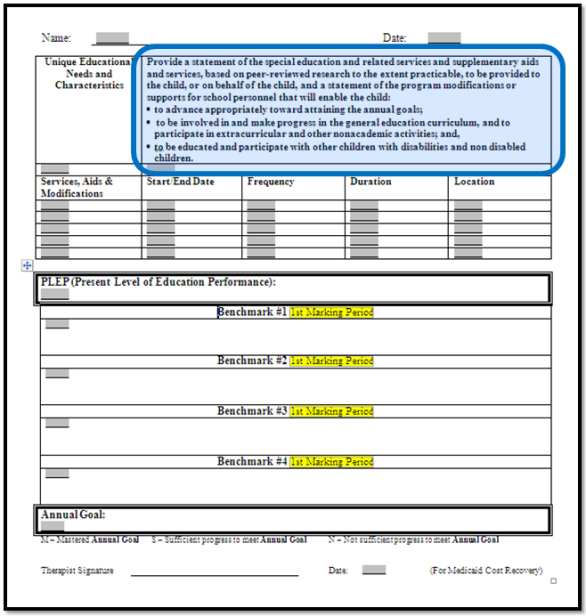 Use Your Existing Documents

FBA

Data Collected

Competing Pathways

Behavior Support Plan
For Case Study Student
Creating IEP Goals- SECTION 3: Services, Aids & Modifications
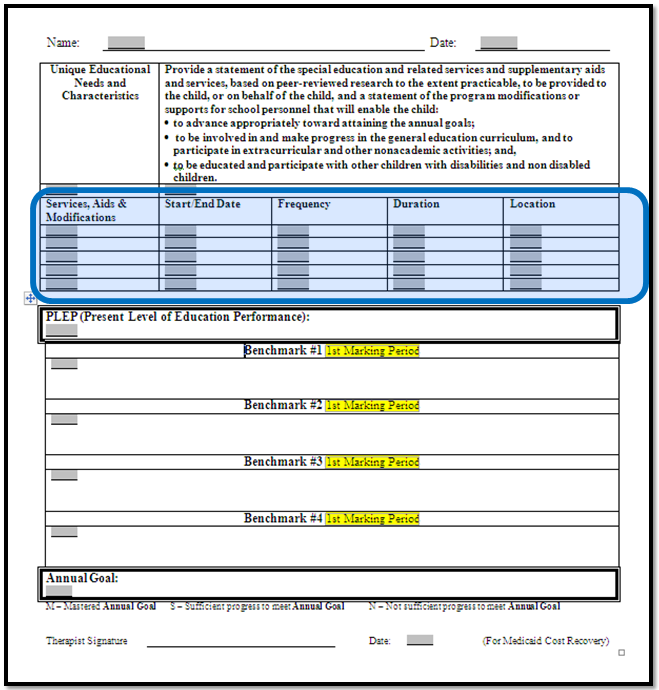 Use Your Existing Documents:

TEACH interventions from BSP

What level of  frequency/duration is needed to learn and maintain the skill taught?
For Robbie
Creating IEP Goals- SECTION 3: Services, Aids & Modifications
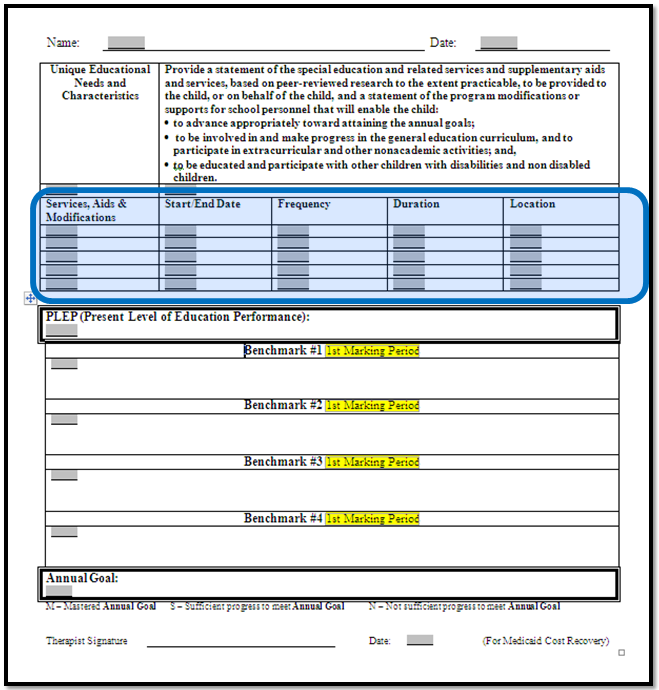 Use Your Existing Documents:

TEACH interventions from BSP

What level of  frequency/duration is needed to learn and maintain the skill taught?
For Case Study Student
Present Level Aligned to Unique Need
Needs should focus on the skill sets the student requires to access and make progress in general education curriculum.

The student’s need for interventions will inform the IEP team which measurable annual goals to develop.

If the need is well defined in the present levels, it will form the basis for the measurable annual goal - have similar unit of measurement
Present Level of Academic and Functional Performance
PLOP, PLEP, PLAAFP is based on the unique needs related to the child's disability

Must be current, accurate, and specific to that student and targeted behavior need

Is the point from which future progress will be measured

 Includes Baseline data that can be used to monitor the students progress toward the IEP goals
Present Level of Academic and Functional Performance
The unit of measurement used in the PLEP must match that used in the annual goal and benchmarks 

May be determined by activity-based and timed measures, data from Behavior Support Plan

If using Behavior Rating Scale, ensure scores are self-explanatory or include an explanation of the score
Creating IEP GoalsSECTION 4: Present Level of Education Performance
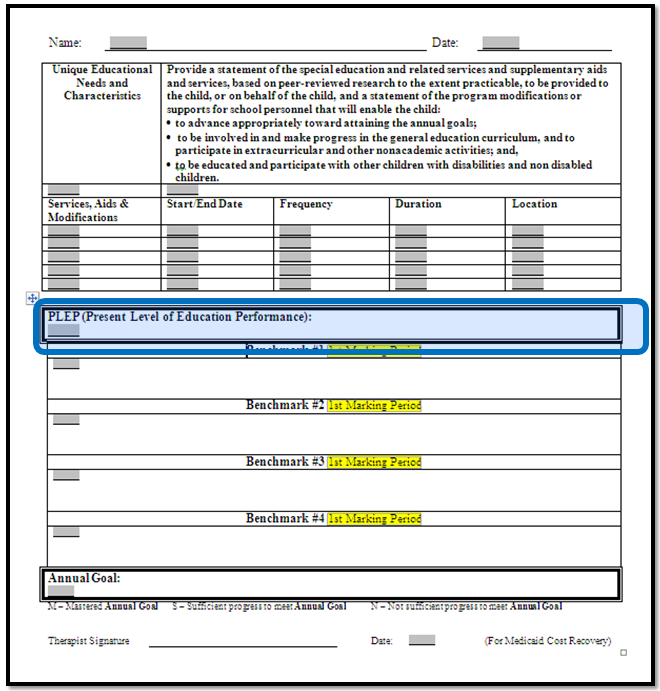 Use Your Existing Documents

From Baseline Behavior Rating Scale
For Robbie
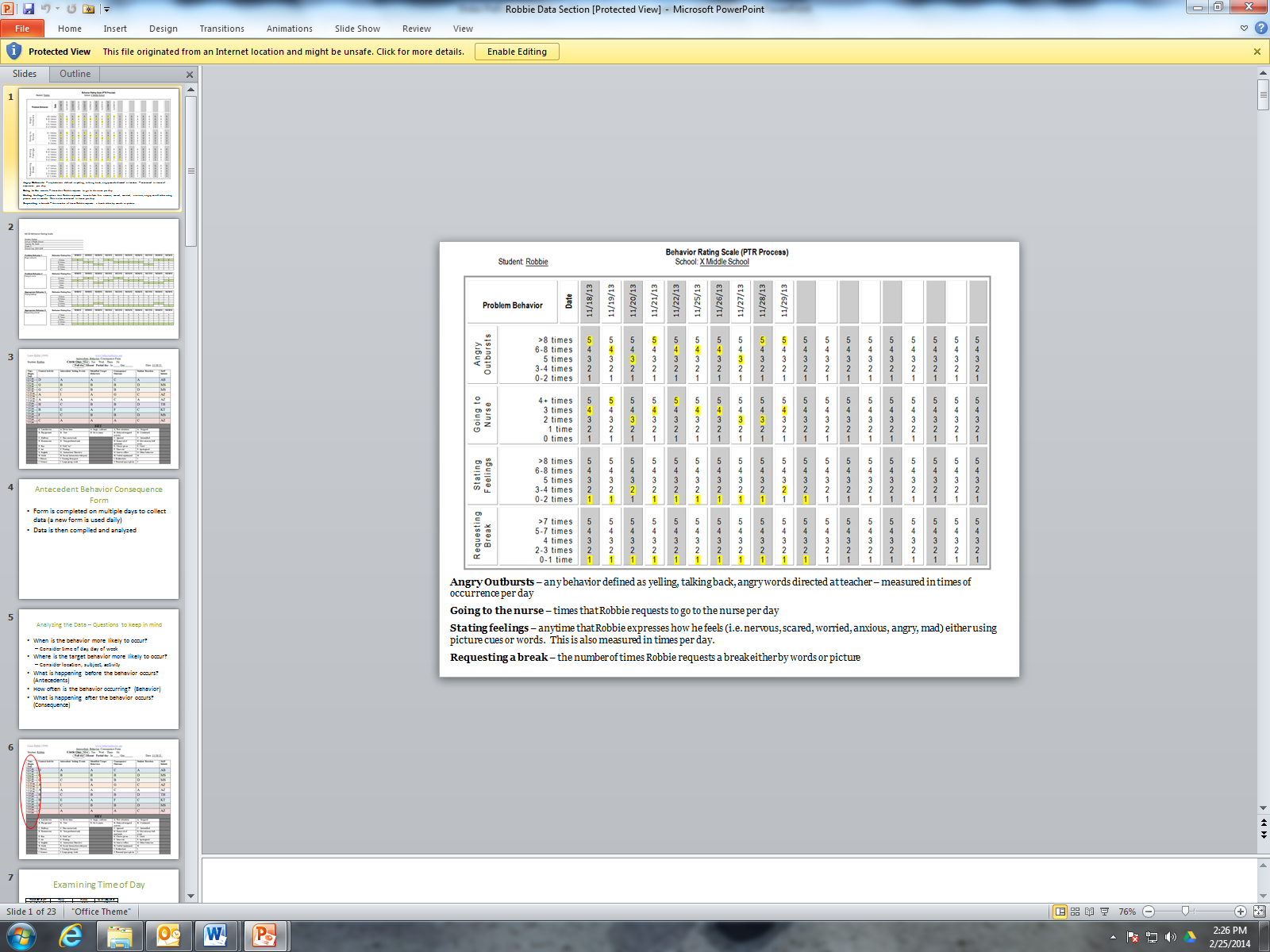 Given any test situation or writing task, Robbie leaves the classroom without permission and goes to the nurse for up to 45 minutes at a time an average of 4 times a day in 10 consecutive days as measured by his individualized Behavior Rating Scale (BRS).
Creating IEP GoalsSECTION 4: Present Level of Education Performance
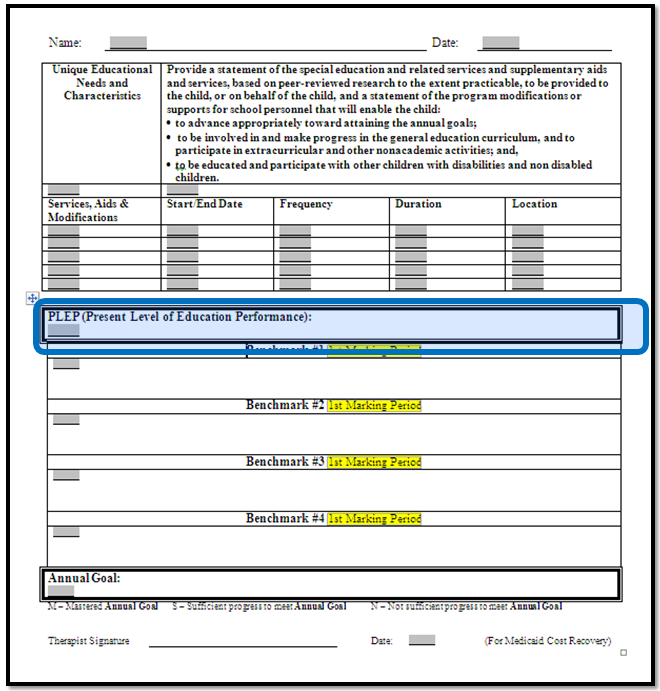 Use Your Existing Documents

From Baseline Behavior Rating Scale
For Case 
Study Student
For Robbie
Creating IEP Goals
1
2
3
4
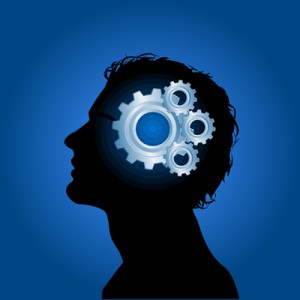 Purposes of Goals and Benchmarks
Determine the appropriateness of the special services and/or accommodations and modifications


Monitor the student’s progress from the PLOP to the present,  to the next benchmark, etc. toward annual goal


Use data and team decision-making process to evaluate whether to continue as written or make revisions


Revisit BSP if needed to make revisions
Bateman, Barbara D. and Linden, M.A., 2012
Creating IEP Goals- SECTION 5: Creating the ANNUAL GOAL (Replacement Behavior)
For Robbie
Present Level of Performance:
Hypothesis Statement:
Given any test situation or writing task, Robbie leaves the classroom without permission and goes to the nurse for up to 45 minutes at a time an average of 4 times a day in 10 consecutive days as measured by his individualized Behavior Rating Scale (BRS).
The Annual Goal:
When a writing task is presented or a test is occurring, Robbie goes to the nurse in order to avoid the task and get 1:1 help.
Given any test situation or writing task, Robbie will use self-control strategies taught (i.e. calm down checklist, anxiety rater), at his desk or in his designated quiet area in order to remain in the classroom for greater than 80% of the day for 9 out of 10 consecutive days as measured by the behavior rating scale.
STEP 5: Creating IEP Goals
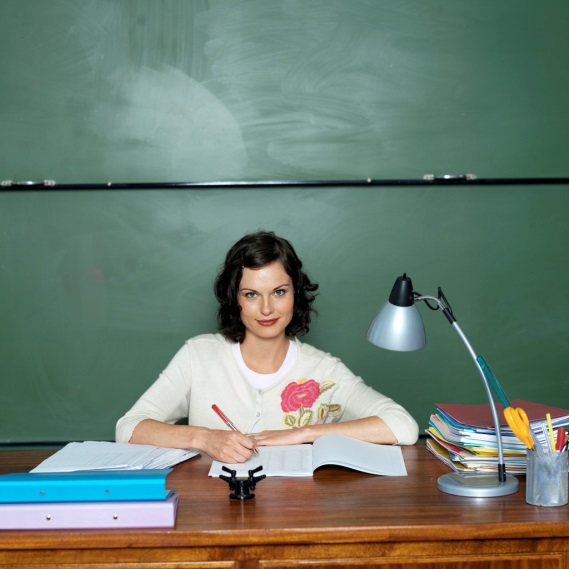 Creating IEP Goals- SECTION 5: Creating the ANNUAL GOAL (Replacement Behavior)
For Robbie
Present Level of Performance:
Hypothesis Statement:
Given any test situation or writing task, Robbie leaves the classroom without permission and goes to the nurse for up to 45 minutes at a time an average of 4 times a day in 10 consecutive days as measured by his individualized Behavior Rating Scale (BRS).
The Annual Goal:
When a writing task is presented or a test is occurring, Robbie goes to the nurse in order to avoid the task and get 1:1 help.
Given any test situation or writing task, Robbie will use self-control strategies taught (i.e. calm down checklist, anxiety rater), at his desk or in his designated quiet area in order to remain in the classroom for greater than 80% of the day for 9 out of 10 consecutive days as measured by the behavior rating scale.
STEP 5: Creating IEP Goals
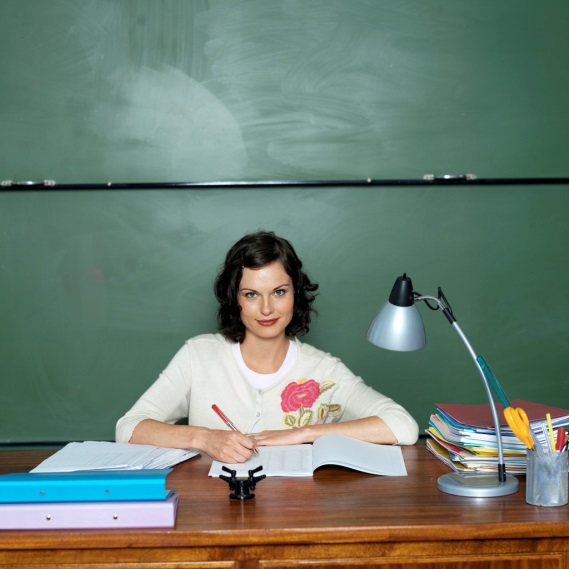 Creating IEP Goals- SECTION 5: Creating the ANNUAL GOAL (Replacement Behavior)
For Robbie
Format adapted from Diana Browning Wright, Behavior/Discipline Trainings, 2005
Creating IEP Goals- SECTION 5: Creating the ANNUAL GOAL (Replacement Behavior)
For Case Study Student
Format adapted from Diana Browning Wright, Behavior/Discipline Trainings, 2005
Creating IEP Goals- SECTION 5: Creating the Benchmarks
For Robbie
Benchmark 1:
Annual Goal: 
Given any test situation or writing task, Robbie will use self-control strategies taught (i.e. calm down checklist, anxiety rater), at his desk or in his designated quiet area in order to remain in the classroom for greater than 80% of the day for 9 out of 10 consecutive days as measured by the behavior rating scale.
Format adapted from Diana Browning Wright, Behavior/Discipline Trainings, 2005
Creating IEP Goals- SECTION 5: Creating the Benchmarks
For Robbie
Benchmark 1:
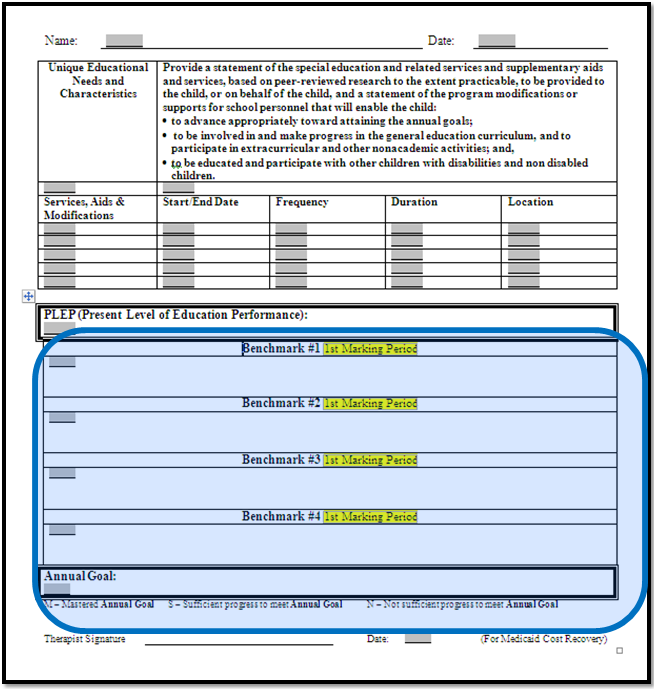 Given any test situation or writing task, Robbie will use self-control strategies taught (i.e. calm down checklist, anxiety rater), at his desk or in his designated quiet area in order to remain in the classroom for greater than 50% of the day for 8 out of 10 consecutive days as measured by the behavior rating scale.
Annual Goal: 
Given any test situation or writing task, Robbie will use self-control strategies taught (i.e. calm down checklist, anxiety rater), at his desk or in his designated quiet area in order to remain in the classroom for greater than 80% of the day for 9 out of 10 consecutive days as measured by the behavior rating scale.
Format adapted from Diana Browning Wright, Behavior/Discipline Trainings, 2005
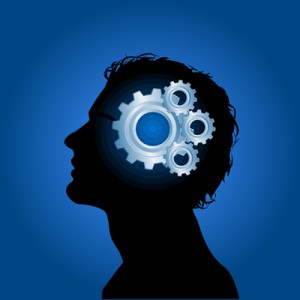 In determining the measurement (At What Level)….
be certain to take into consideration where the Start Date of the IEP falls in terms of the Marking Period.
Unless the IEP Start Date is exactly that of the beginning of the MP, then you will need to adjust your projected expectation (At What Level) accordingly.  

For example, if there are only 5 weeks left in the Marking Period, you would not expect the same amount of growth as in a 9-week Marking Period.
Creating IEP Goals- SECTION 5: Creating the Benchmarks
For Robbie
Benchmark 2:
Annual Goal: 
Given any test situation or writing task, Robbie will use self-control strategies taught (i.e. calm down checklist, anxiety rater), at his desk or in his designated quiet area in order to remain in the classroom for greater than 80% of the day for 9 out of 10 consecutive days as measured by the behavior rating scale.
Format adapted from Diana Browning Wright, Behavior/Discipline Trainings, 2005
Creating IEP Goals- SECTION 5: Creating the Benchmarks
For Robbie
Benchmark 3:
Annual Goal: 
Given any test situation or writing task, Robbie will use self-control strategies taught (i.e. calm down checklist, anxiety rater), at his desk or in his designated quiet area in order to remain in the classroom for greater than 80% of the day for 9 out of 10 consecutive days as measured by the behavior rating scale.
Format adapted from Diana Browning Wright, Behavior/Discipline Trainings, 2005
Creating IEP Goals- SECTION 5: Creating the Benchmarks
For Robbie
Benchmark 4:
Annual Goal: 
Given any test situation or writing task, Robbie will use self-control strategies taught (i.e. calm down checklist, anxiety rater), at his desk or in his designated quiet area in order to remain in the classroom for greater than 80% of the day for 9 out of 10 consecutive days as measured by the behavior rating scale.
Format adapted from Diana Browning Wright, Behavior/Discipline Trainings, 2005
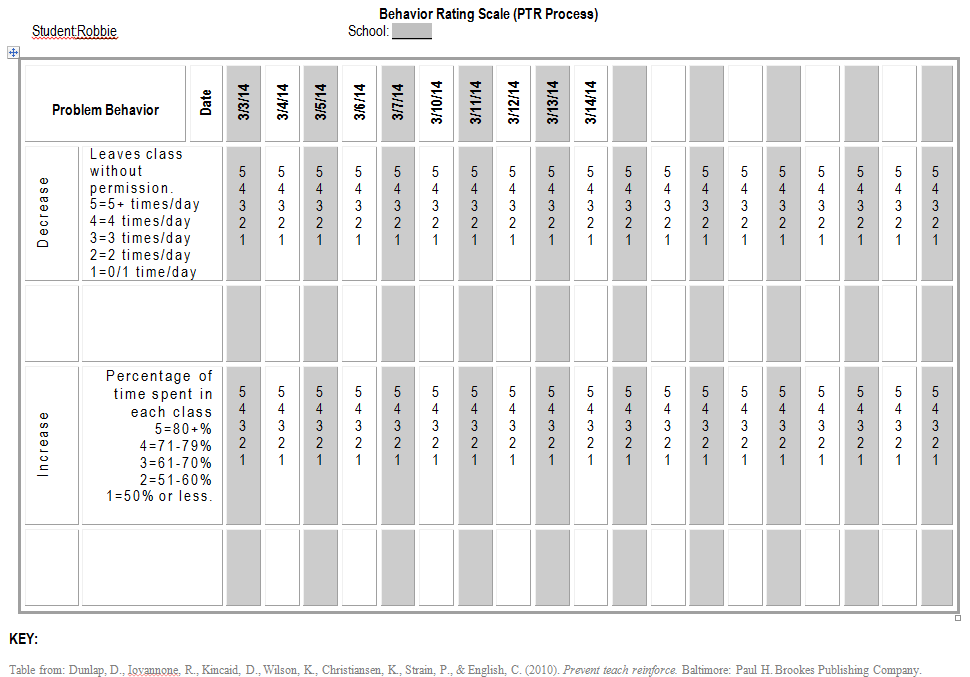 Creating IEP Goals- SECTION 5: Creating the Benchmarks
For Case Study Student
Benchmark #:
Annual Goal:
Format adapted from Diana Browning Wright, Behavior/Discipline Trainings, 2005
Demonstrating Congruency
Functional Behavior Assessment
Behavior Support Plan
Individual Education Program
Student Case Study Summary
Please be sure each area is filled out for your case study student. 

Include school and contact name & email on last page.  

Feedback will be provided electronically for your team’s use.
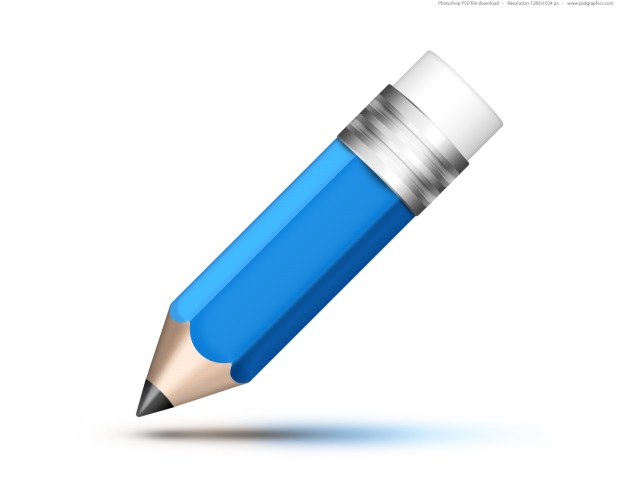 Thank you!
Please turn in Case Study form to project staff.
We appreciate your evaluation feedback.
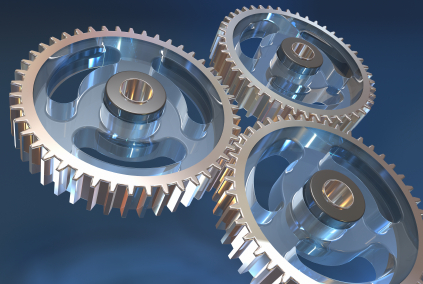